Актерское агентство«The Cast»Лолита 8-965-445-73-55 Lolageo@mail.ru
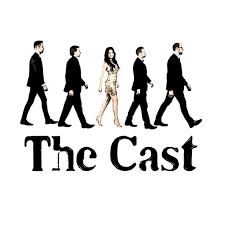 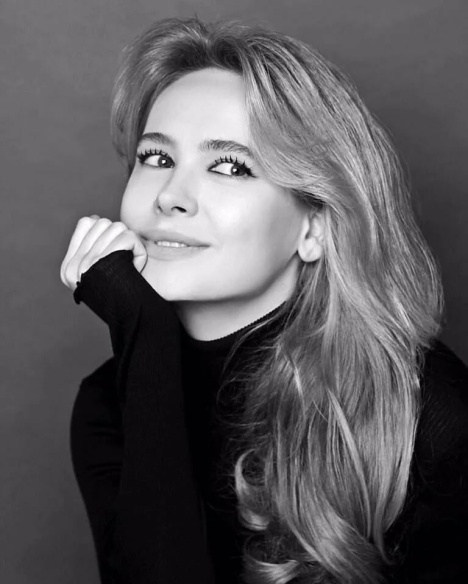 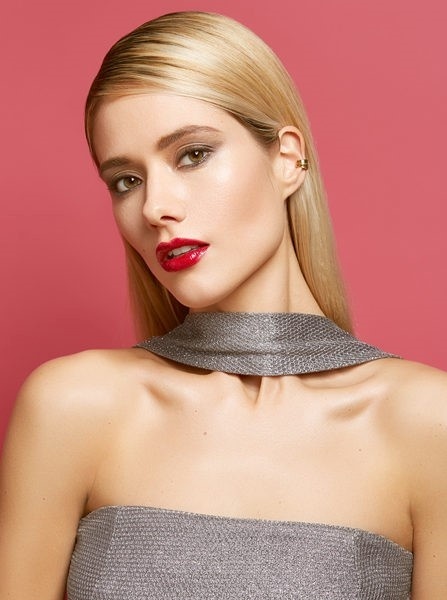 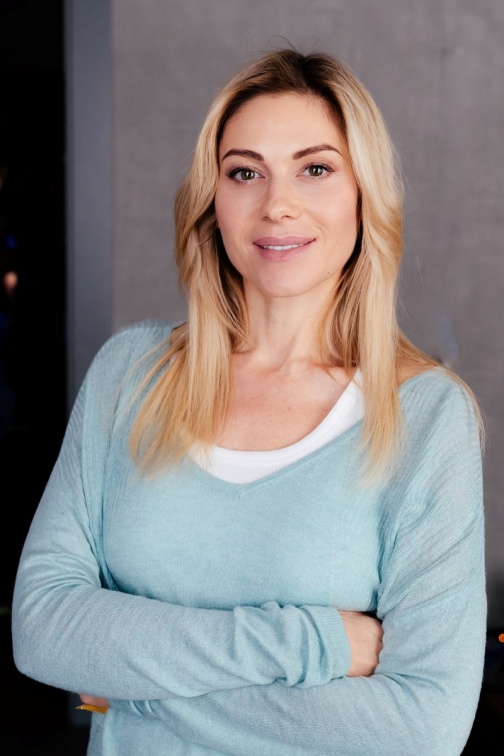 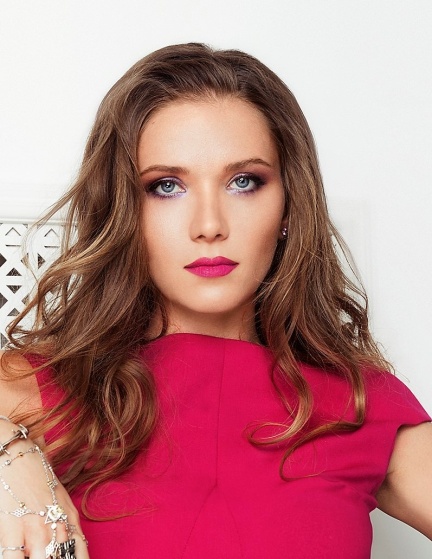 Невская Анна          Горшкова Анна       Веденская Анастасия   Паршута Юлия
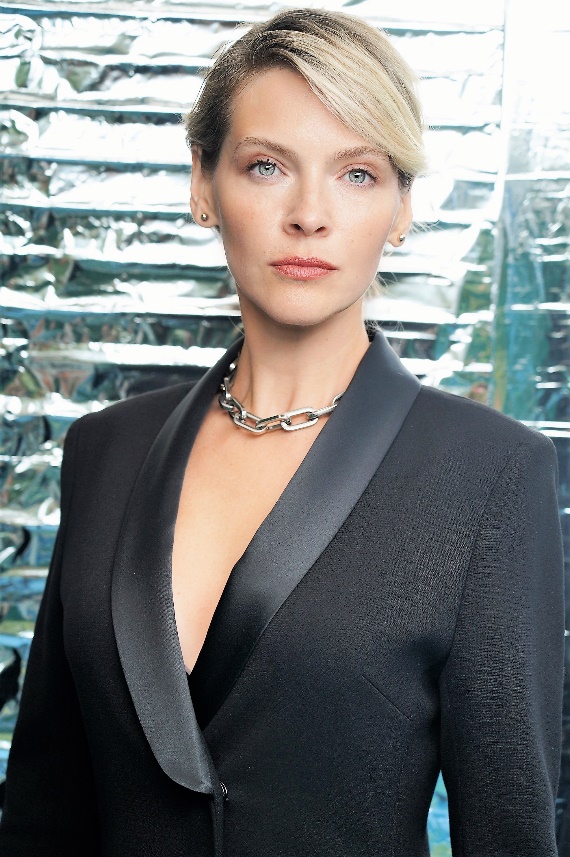 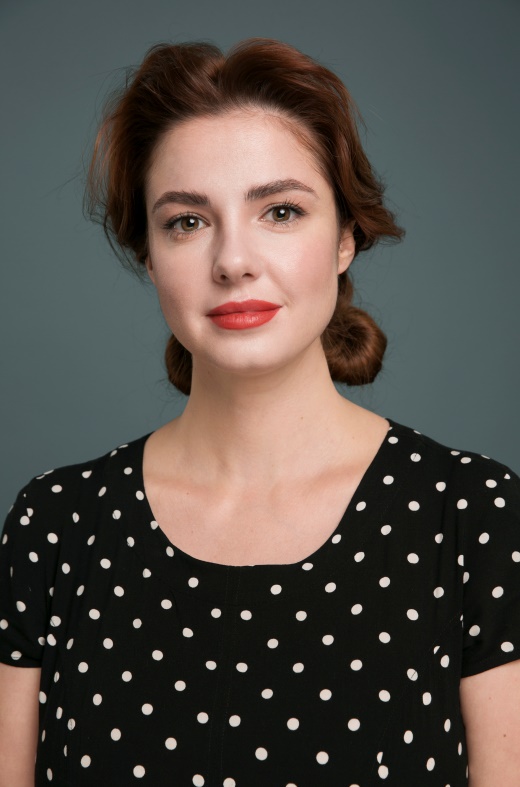 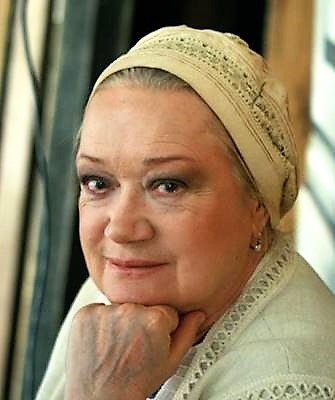 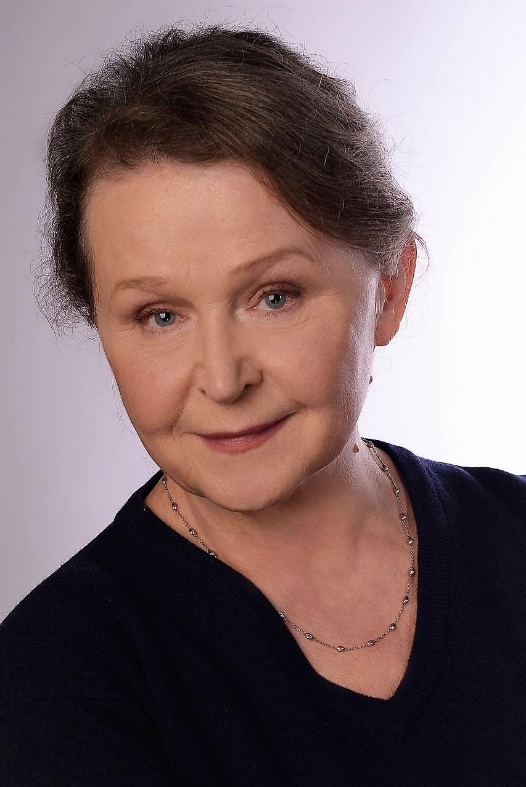 Дана Агишева             Долинская Полина    Иккерт Валентина      Полякова Л.П
Актерское агентство«The Cast»Лолита 8-965-445-73-55 Lolageo@mail.ru
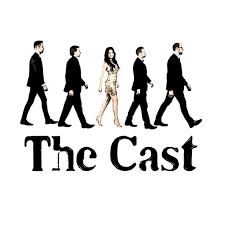 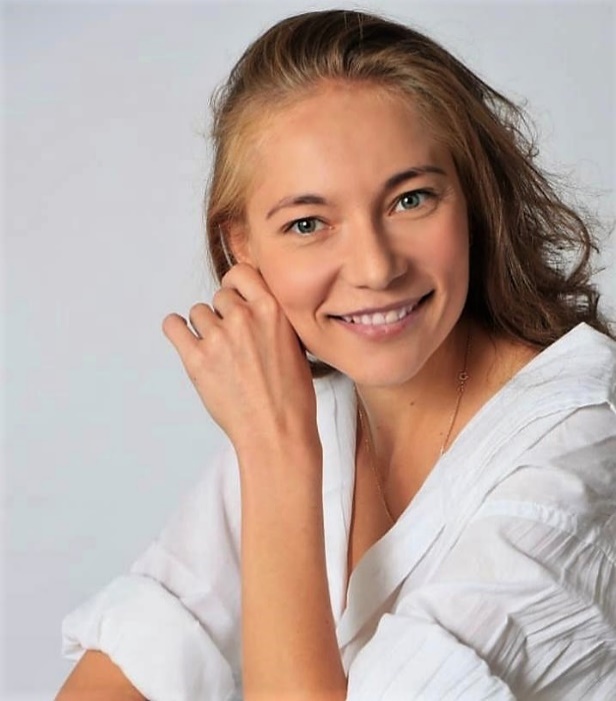 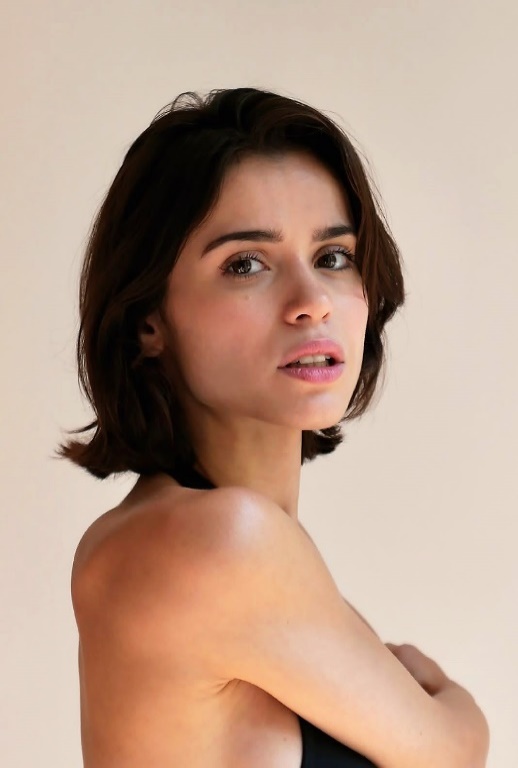 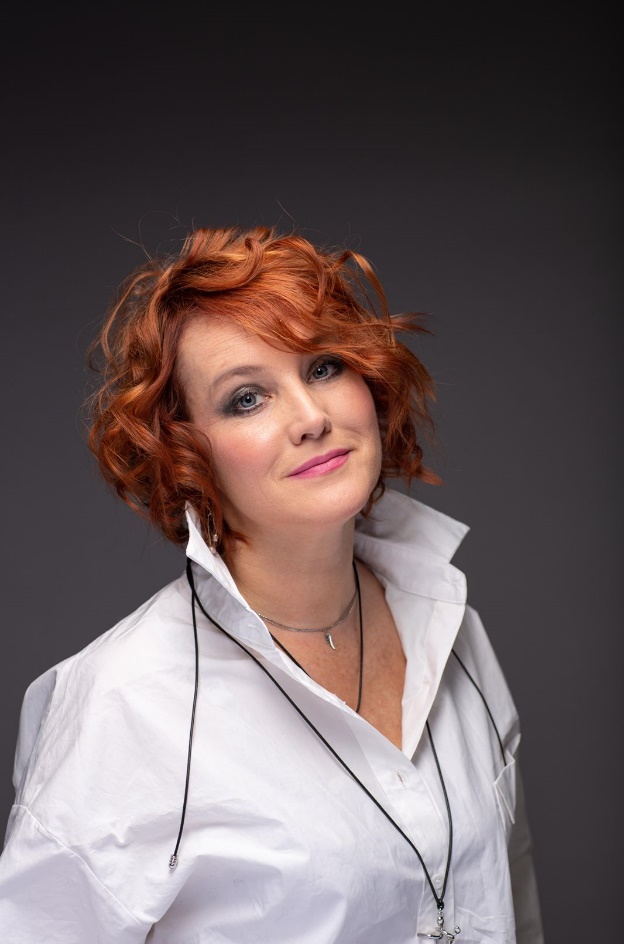 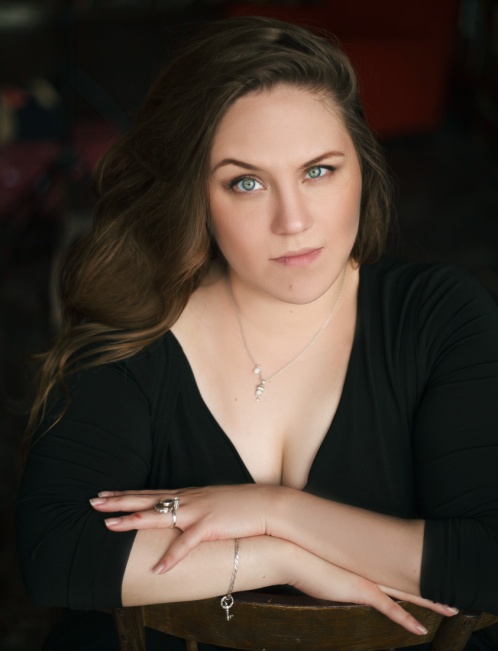 Кучеренко Кристина  Корнева Ксения            Деллос Юлия                 Волкова Лиля
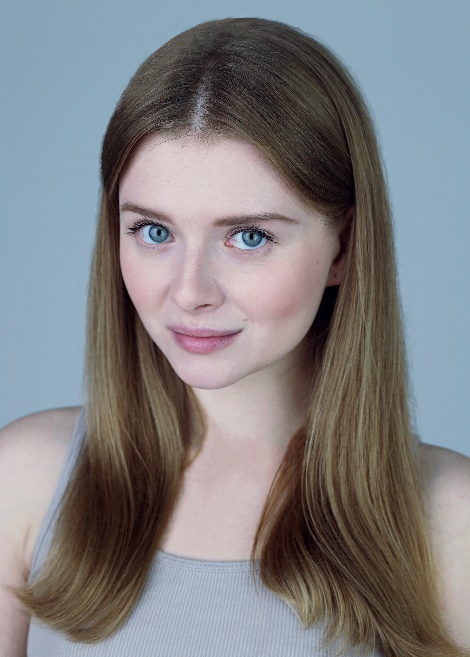 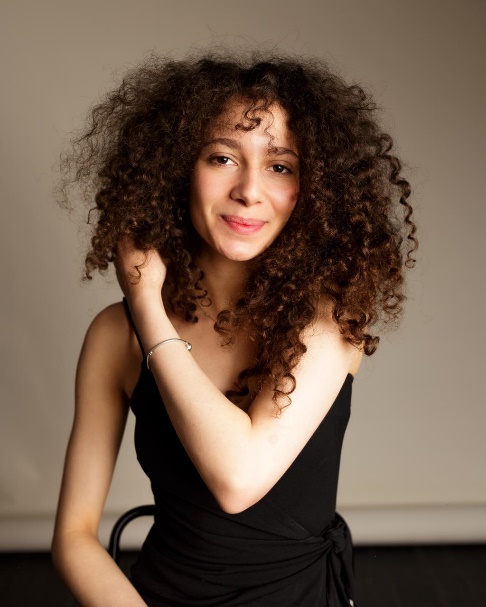 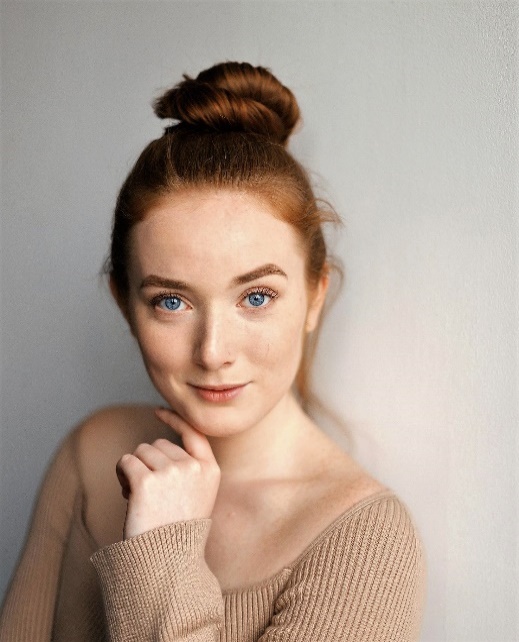 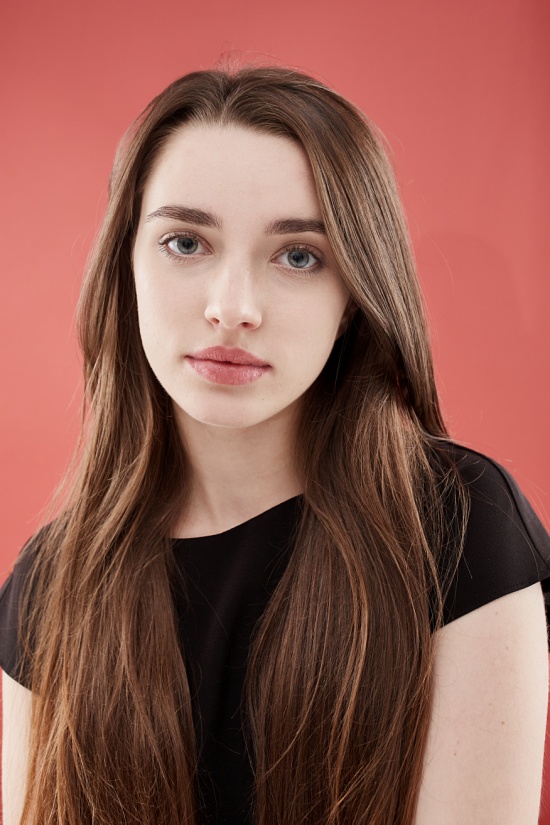 Суркова Александра   Лазовская Алиса          Инденбаум  Ева        Пожидаева Настя
Актерское агентство«The Cast»Лолита 8-965-445-73-55 Lolageo@mail.ru
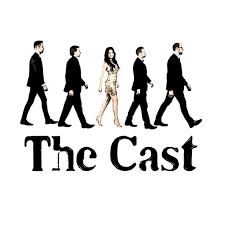 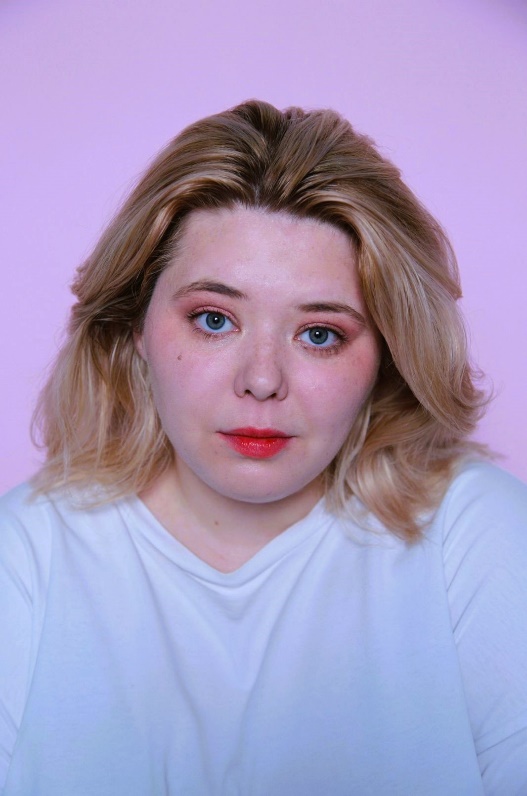 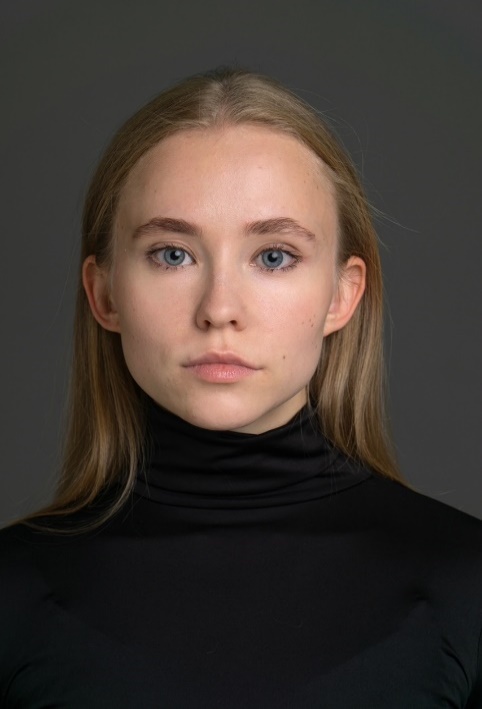 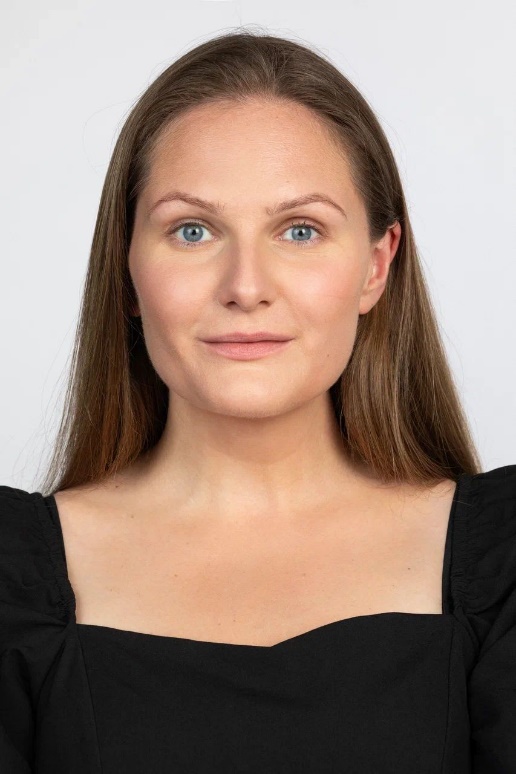 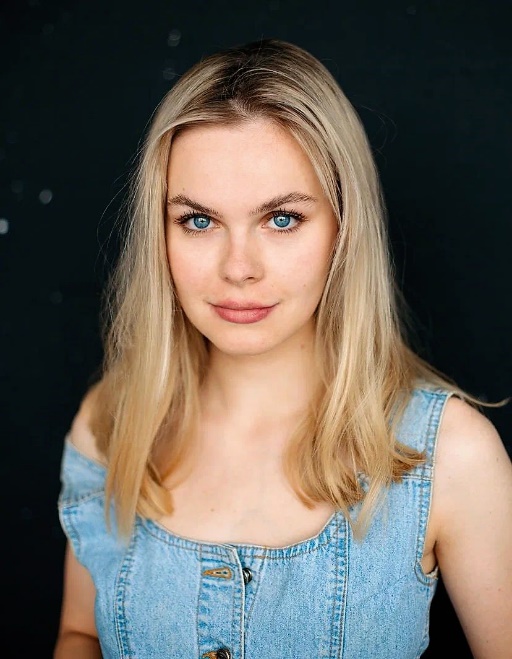 Капылова Ксения      Пронина Марго              Колпикова Дарья           Астахова Мария
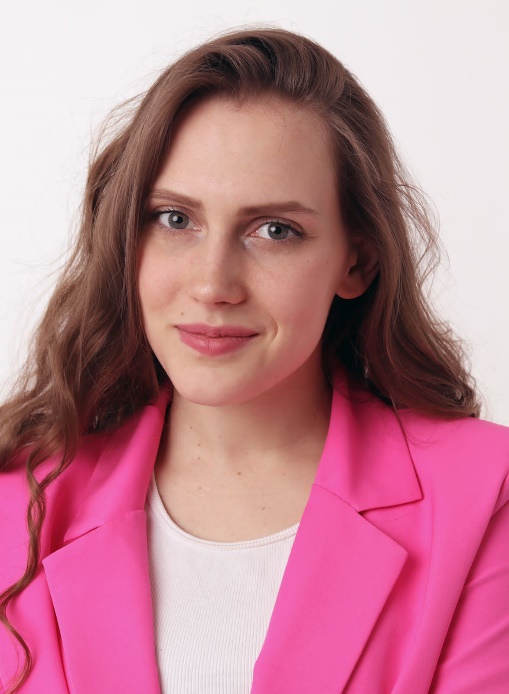 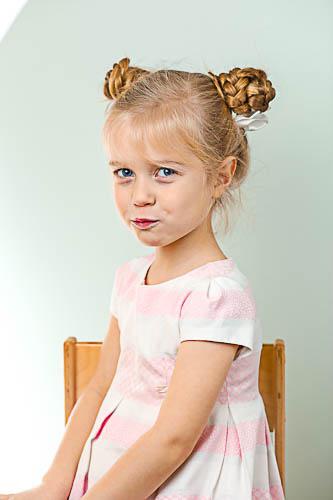 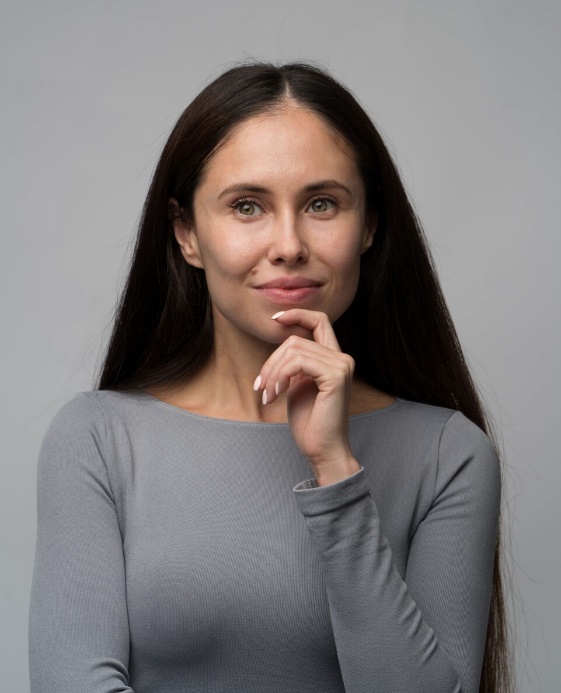 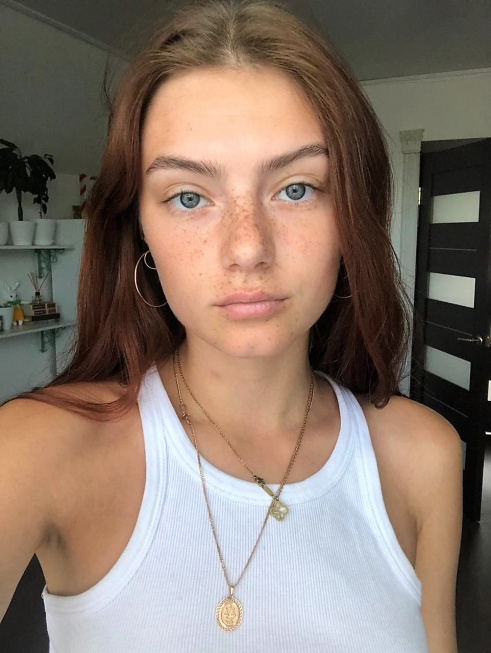 Грузова Анастасия      Дылдина Илана           Михайлова Софья       Сидукова Маруся
Актерское агентство«The Cast»Лолита 8-965-445-73-55 Lolageo@mail.ru
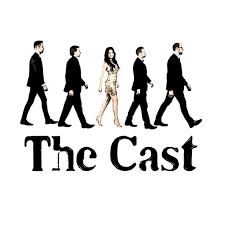 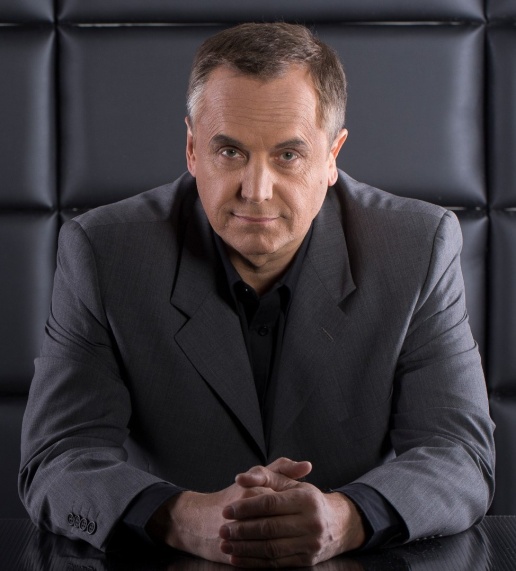 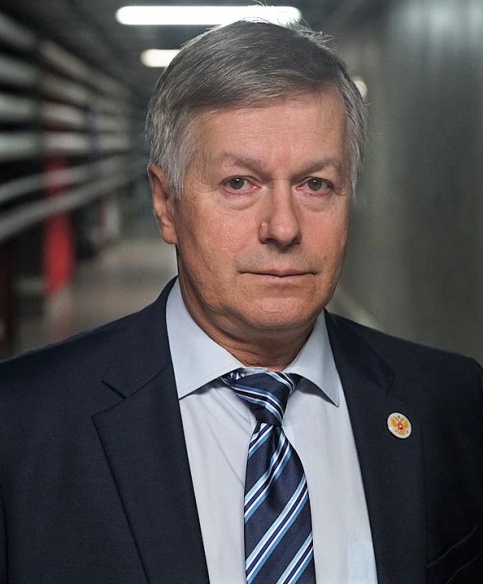 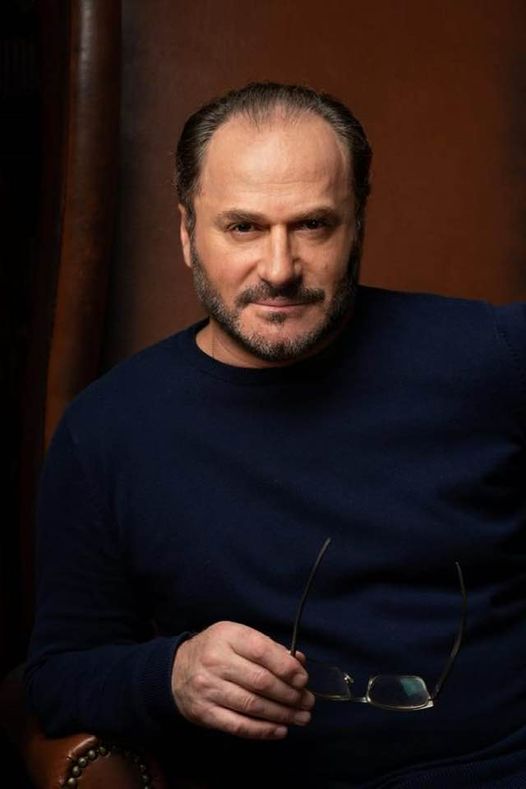 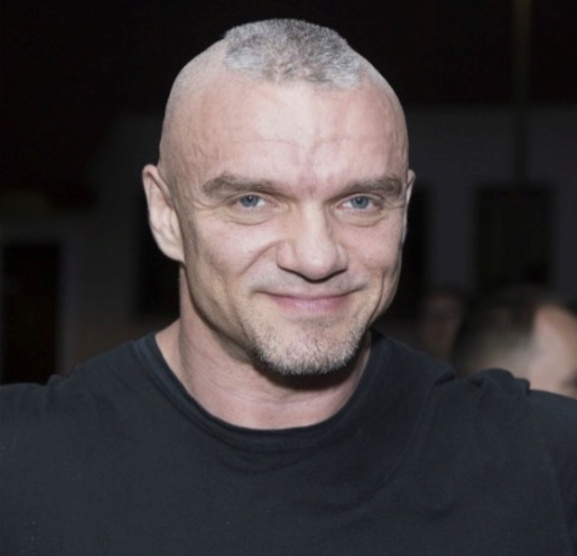 Епифанцев Владимир   Стругачев Семен      Соколов Андрей           Ливанов Игорь
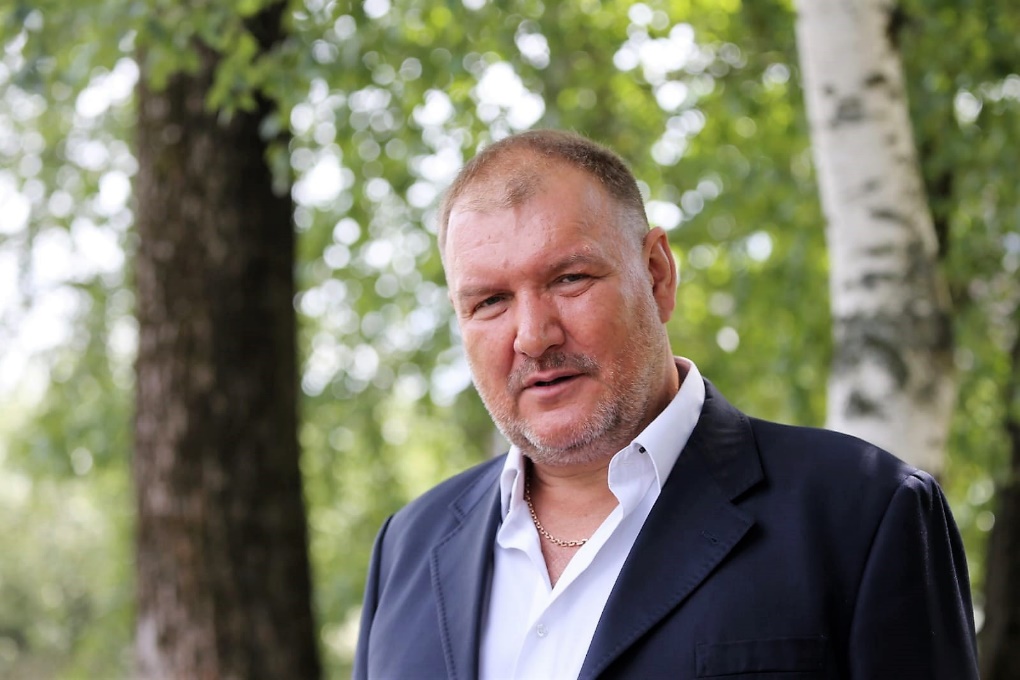 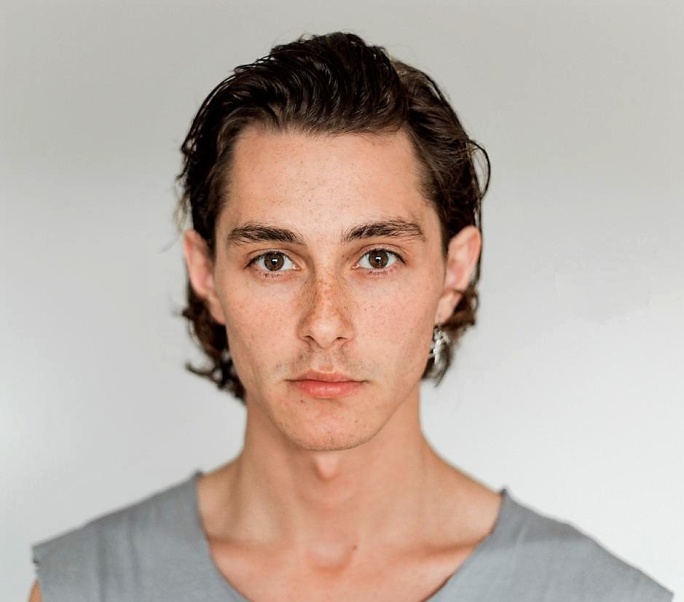 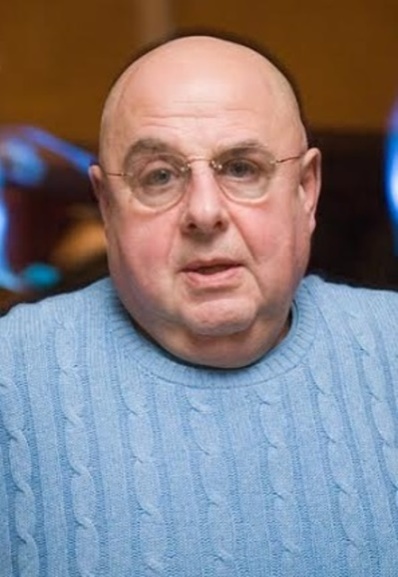 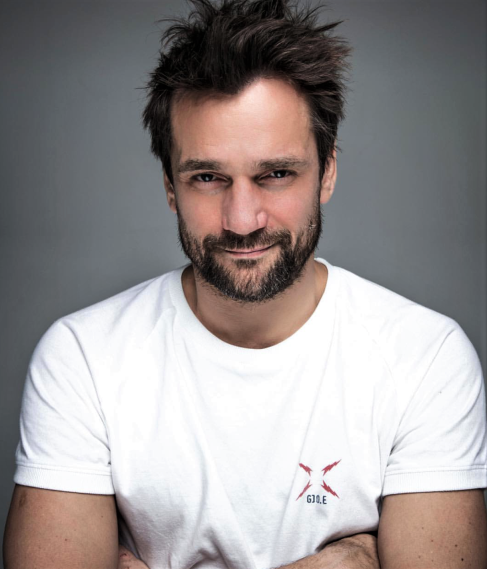 Миллер Дмитрий     Долинский Владимир Быковский Владимир         Анар
Актерское агентство«The Cast»Лолита 8-965-445-73-55 Lolageo@mail.ru
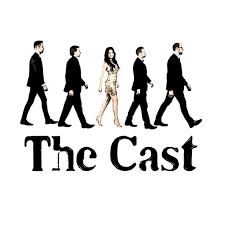 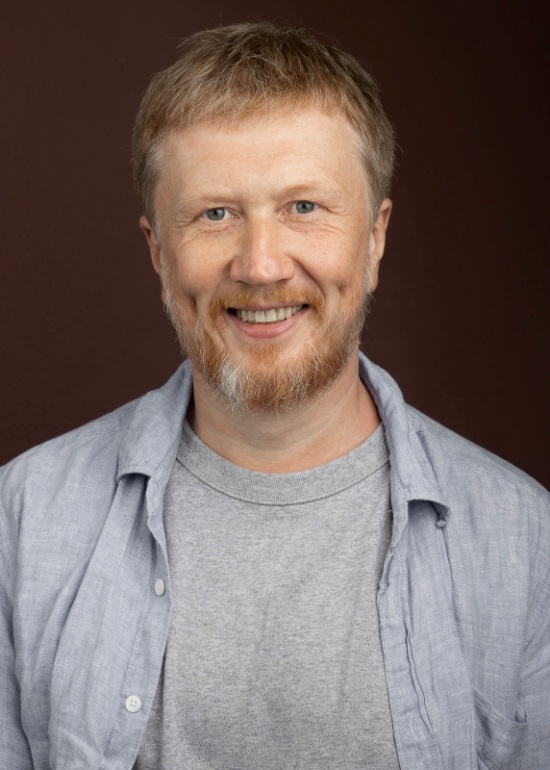 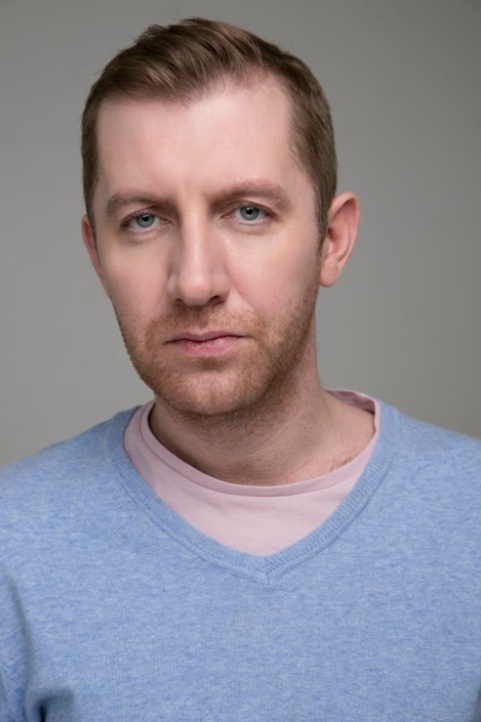 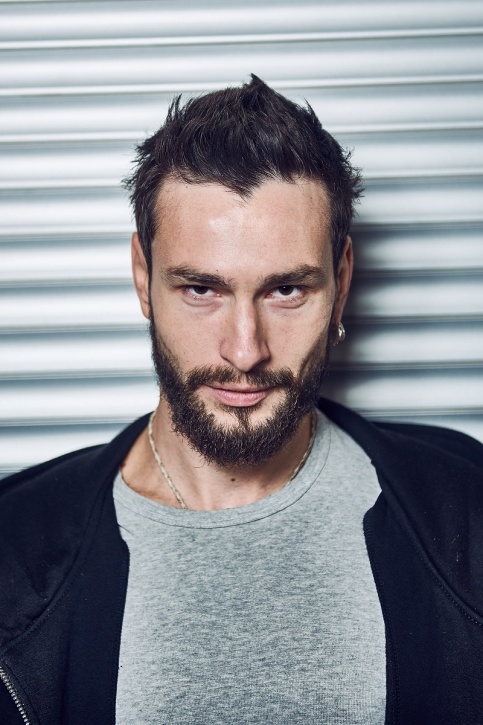 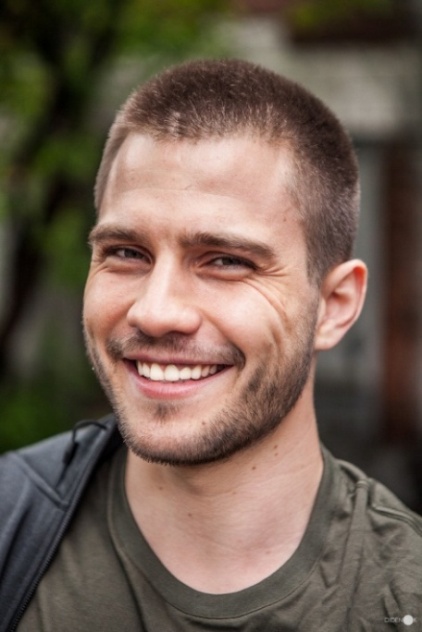 Марин Дмитрий         Онищенко Максим      Зубалевич Матвей           Билик Олег
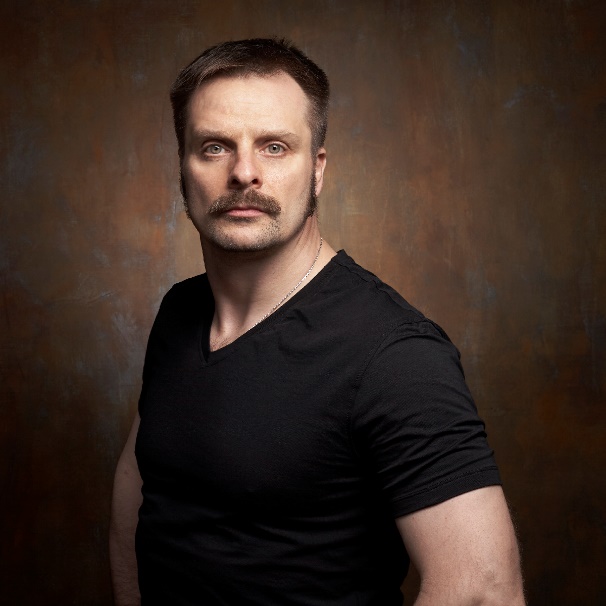 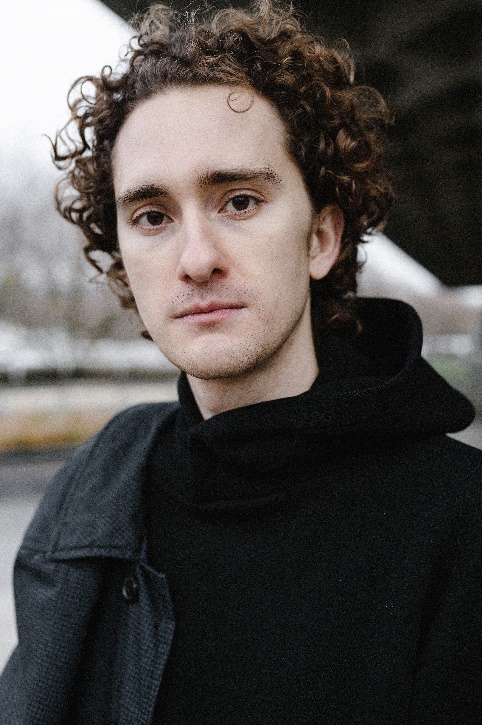 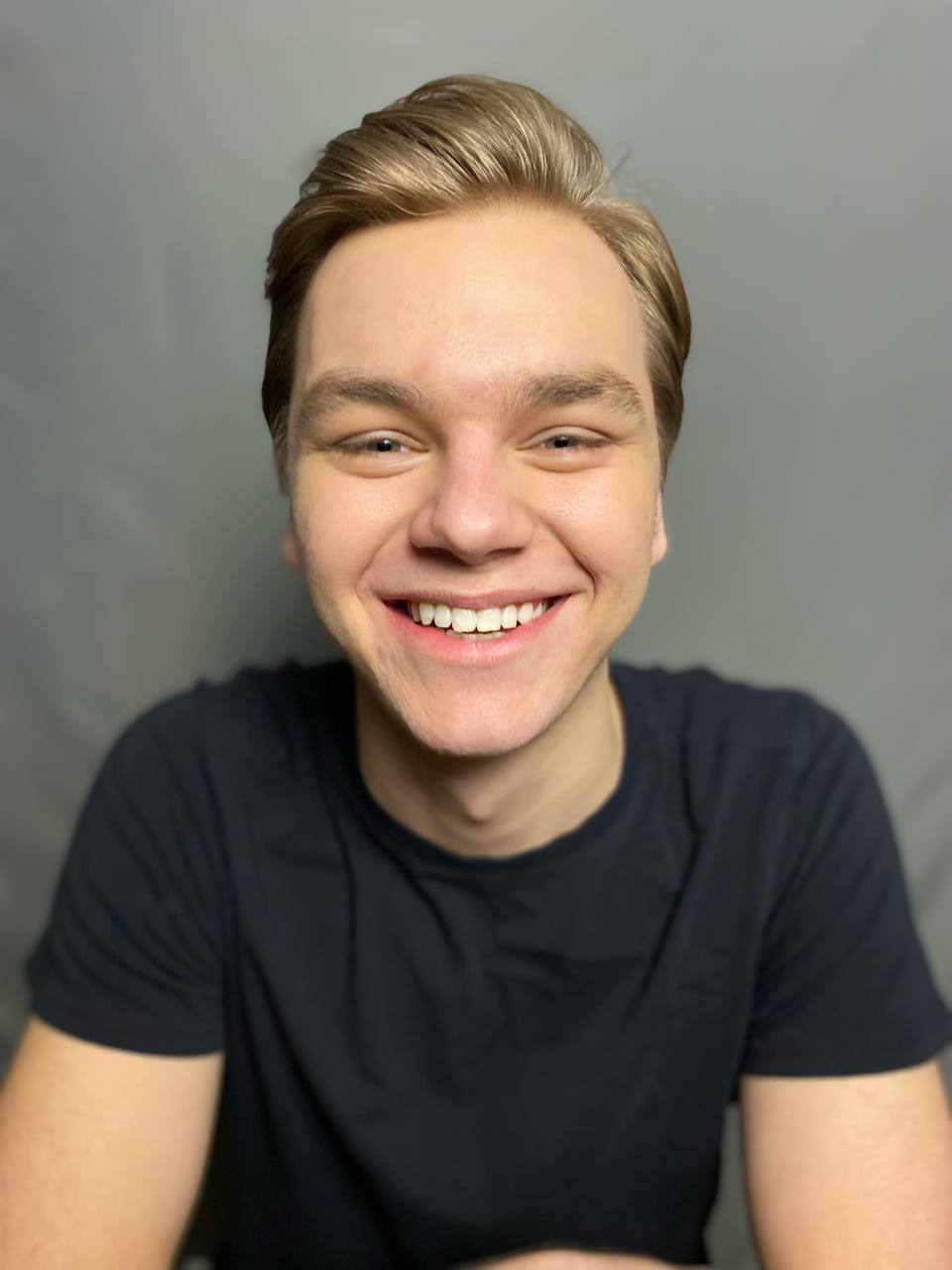 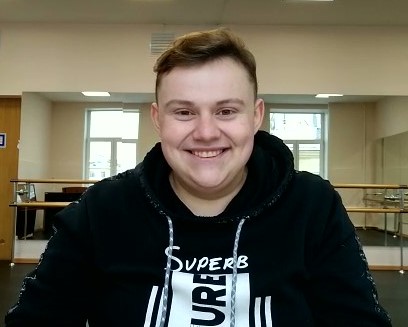 Носик Александр       Пелин Рональд            Клюев Антон     Клепченко Роман
Актерское агентство«The Cast»Лолита 8-965-445-73-55 Lolageo@mail.ru
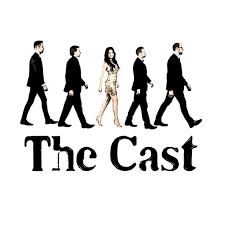 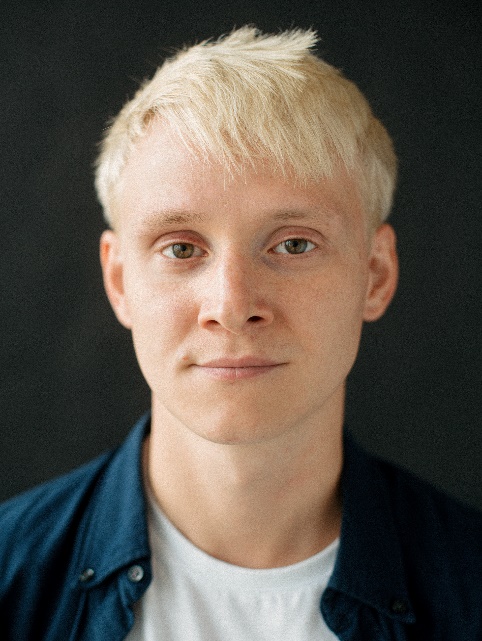 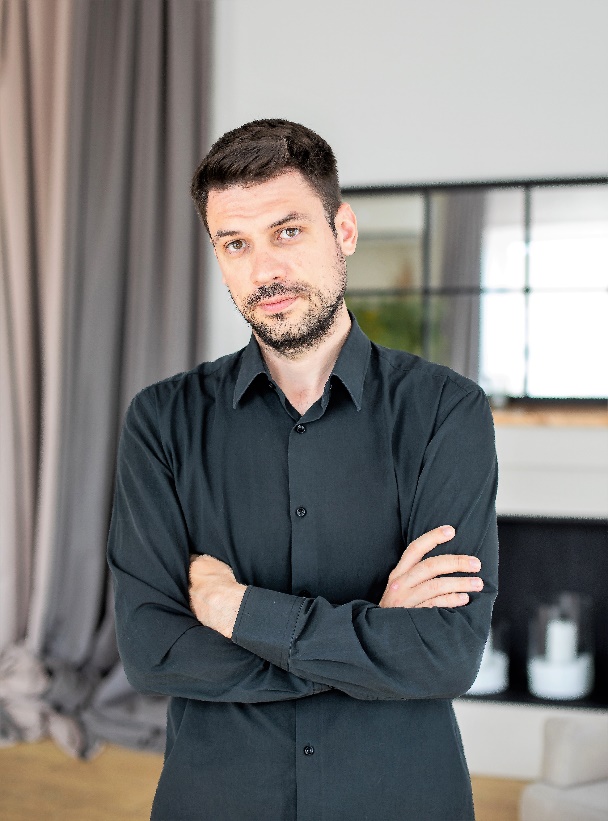 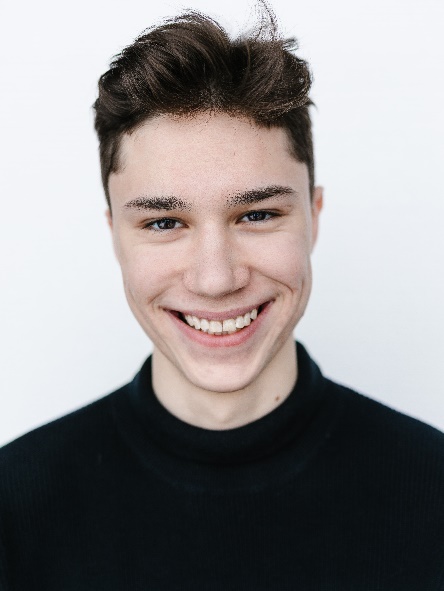 Мичурин Арсений      Князев Алексей          Рябухин Юрий